First TDAQ ideas
Mauro Raggi
PADME Kick-off meetingFrascati, 20th-21st April 2015
Outline
General structure of the padme TDAQ
The actors
Calorimeter DAQ
L0 triggerless 
L1 zero suppressing
L2 reconstruction
Conclusion
M. Raggi PADME kick-off meeting
20/04/2015
General DAQ structure on line
Target
64ch
FADC
Spect.
200 ch
TDC
Beam
veto 64ch
TDC
Ecal
656 ch
FADC
SAC
32 ch
FADC
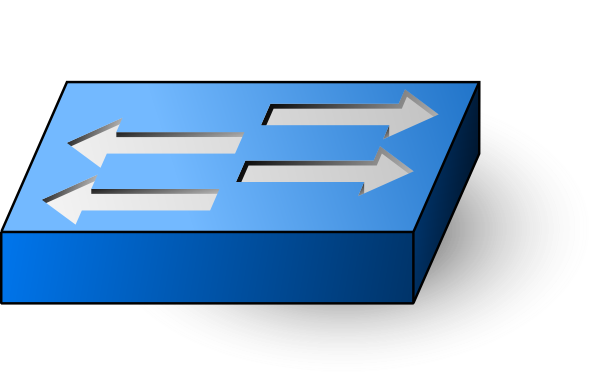 BTF
Beam
Trigger
L0 trigger lessdistribute beam trigger
50 Hz
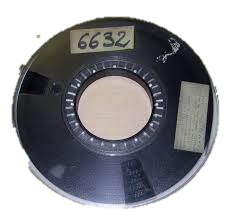 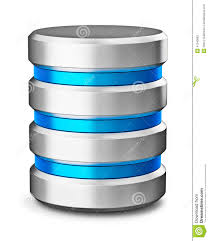 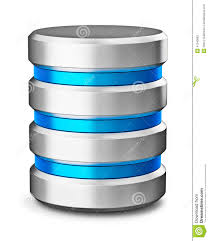 L1 softwarezero suppression
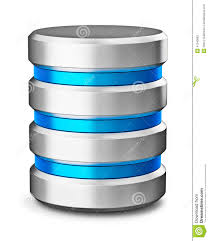 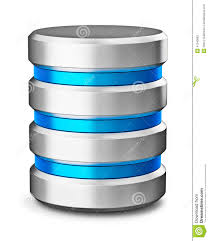 Raw data
L2 Neutral (Inv)1 or more Ecal clusters
L2 Charged (Vis)2 or more tracks
< 1Hz
< 1Hz
M. Raggi PADME kick-off meeting
20/04/2015
General DAQ structure off line
Target
64ch
FADC
Spect.
200 ch
TDC
Beam
veto 64ch
TDC
Ecal
656 ch
FADC
SAC
32 ch
FADC
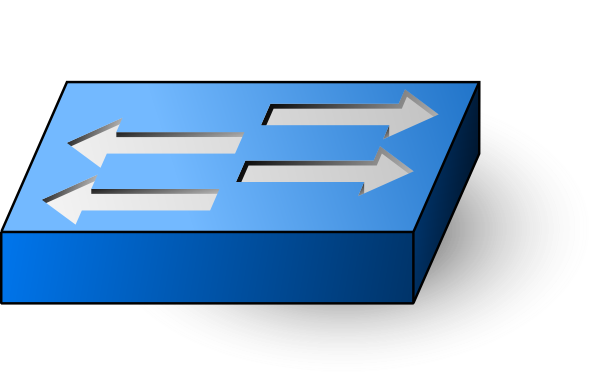 BTF
Beam
Trigger
L0 trigger lessdistribute beam trigger
50 Hz
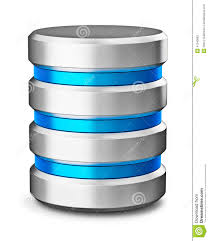 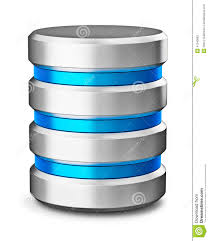 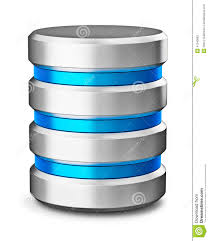 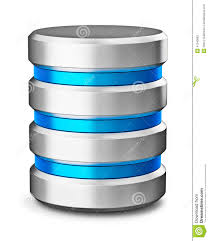 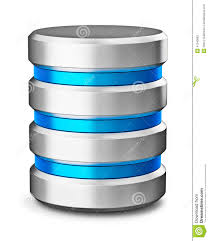 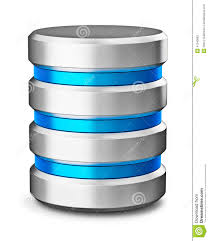 L1 softwarezero suppression
L2 Neutral (Inv)1 or more Ecal clusters
L2 Charged (Vis)2 or more tracks
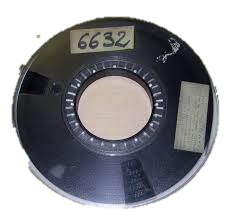 M. Raggi PADME kick-off meeting
20/04/2015
Definitions of data streams
Raw data is defined as every points on the digitizers
M. Raggi PADME kick-off meeting
20/04/2015
Expected L1data reduction
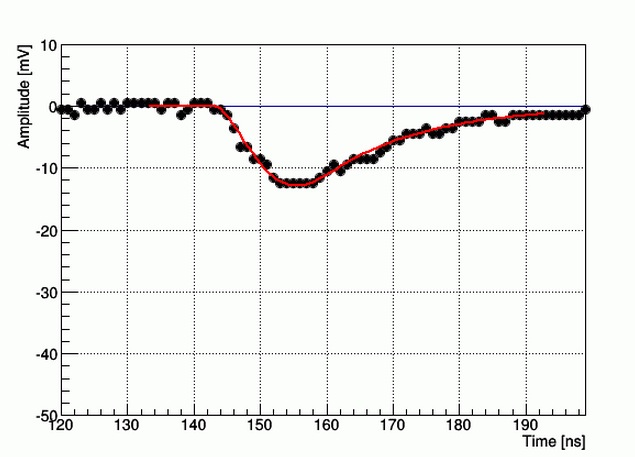 Depending on the detector different amount of point will be different from 0
In Ecal on 25 cell on average different from 0 over 656
In Target only ~100 non zero samples in 1ms (100 samples over 1024)
In Positron spectrometer veto only (100 samples over 1024)
M. Raggi PADME kick-off meeting
20/04/2015